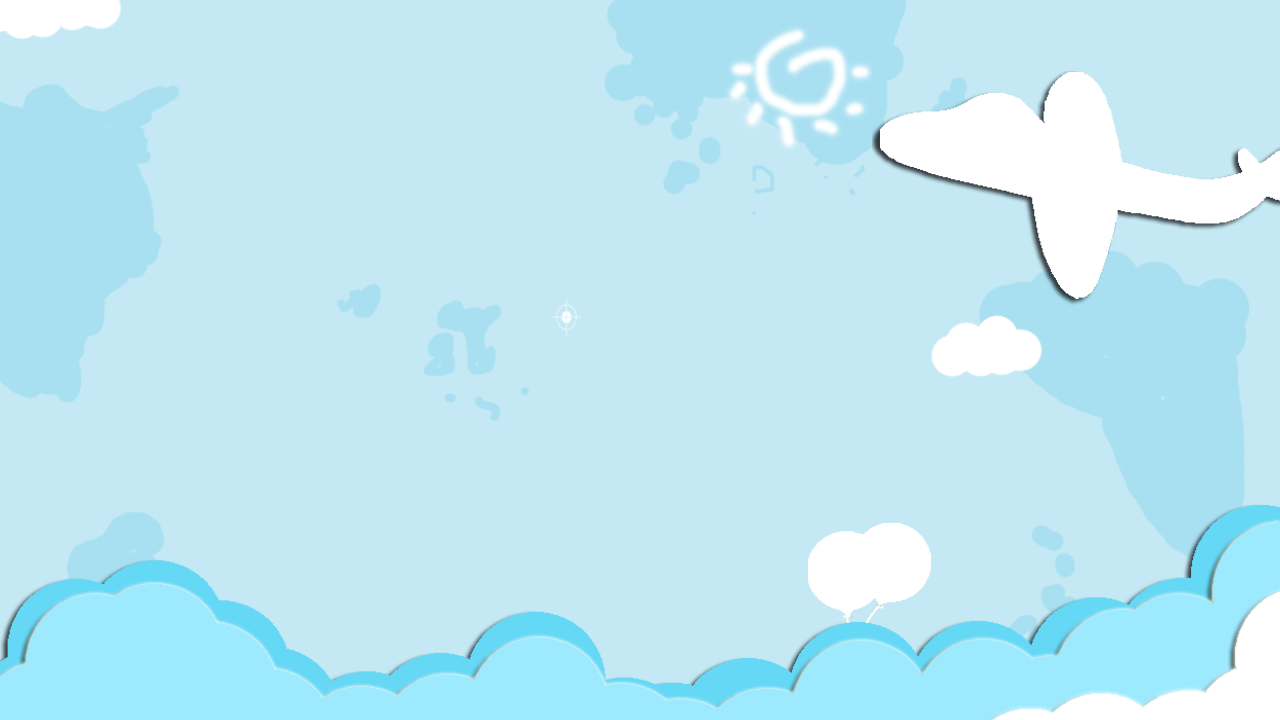 202X
快乐暑假总结
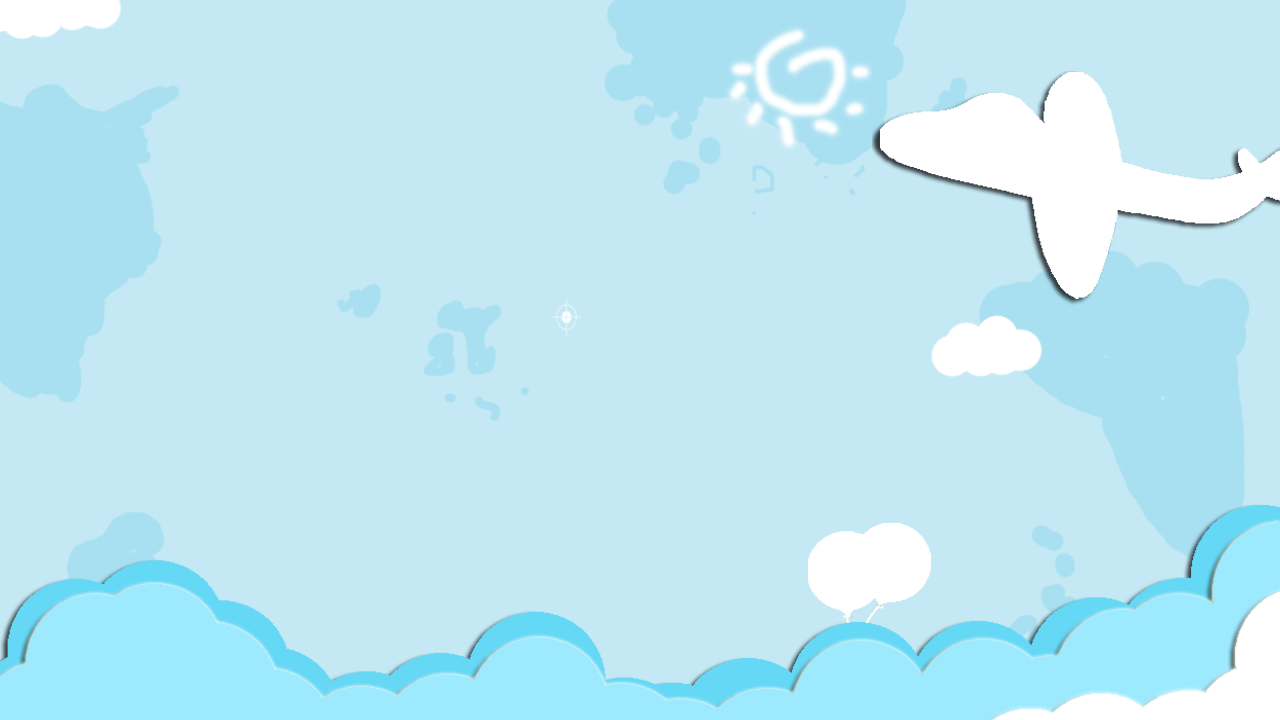 主目录
1
3
加入你的标题描述
加入你的标题描述
2
4
加入你的标题描述
加入你的标题描述
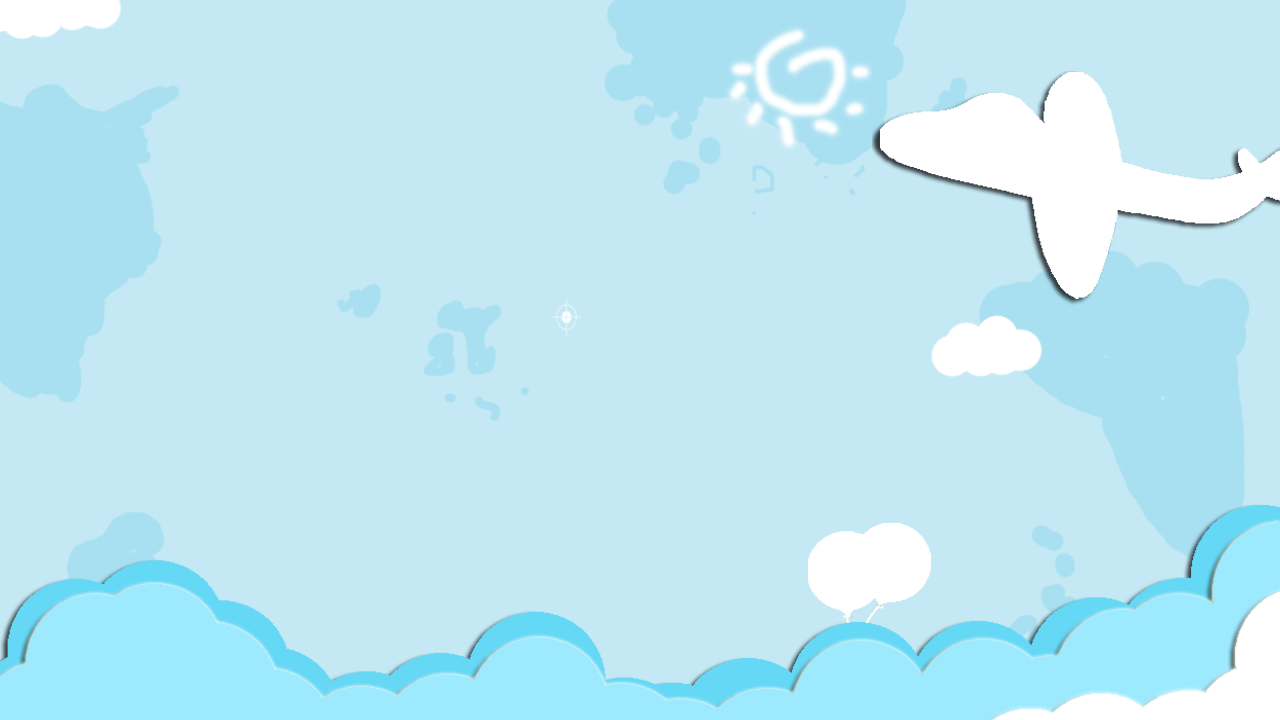 第一张
点击加入标题
THE Scenery DESIGN
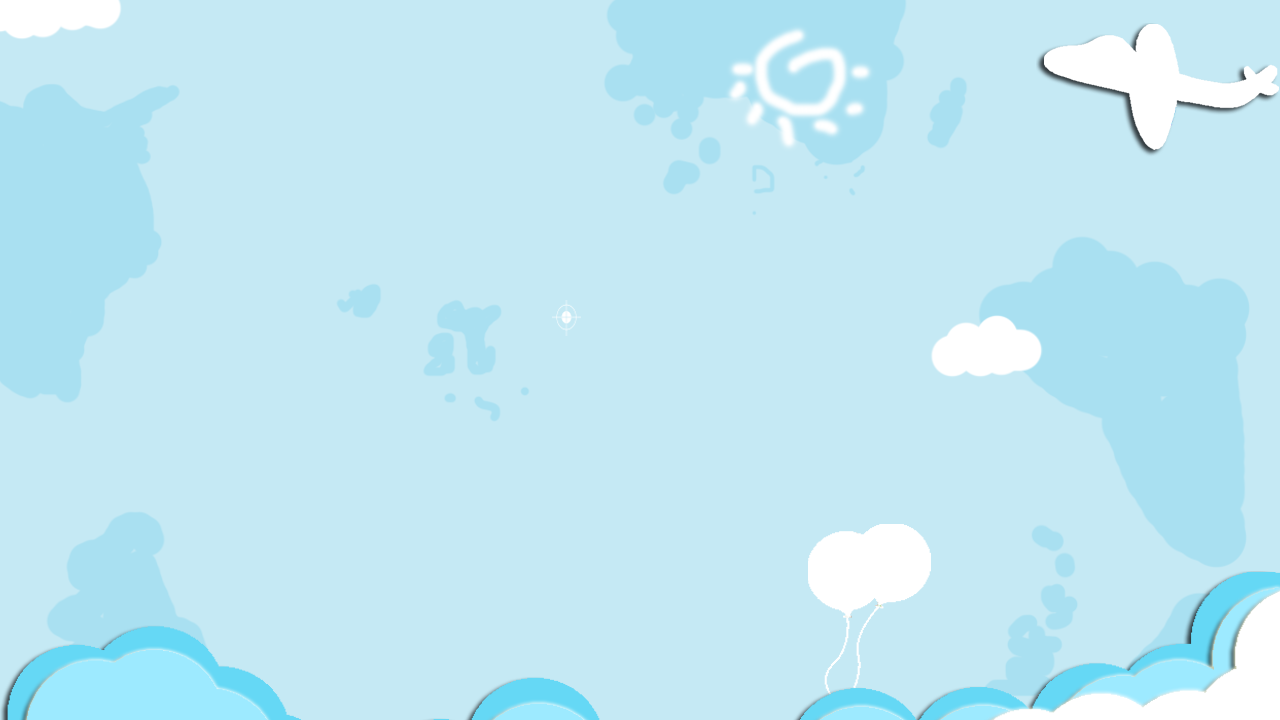 点击加入标题
添加标题
添加标题
此处添加简短文字说明。
此处添加简短文字说明。
此处添加详细文本描述，此处添加详细文本描述，此处添加详细文本描述，此处添加详细文本描述，此处添加详细文本描述，此处添加详细文本描述，此处添加详细文本描述，
添加标题
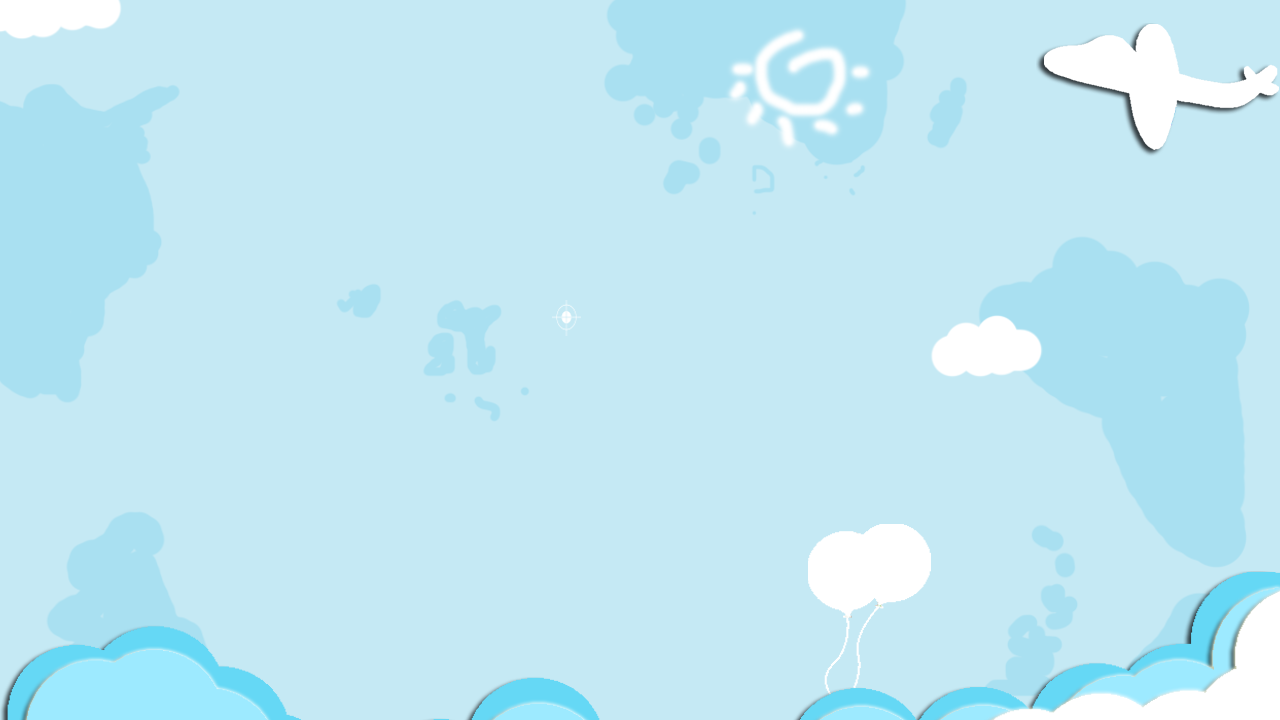 点击加入标题
点击添加文字，点击添加文字
关键词
点击添加文字，点击添加文字
关键词
关键词
点击添加文字，点击添加文字
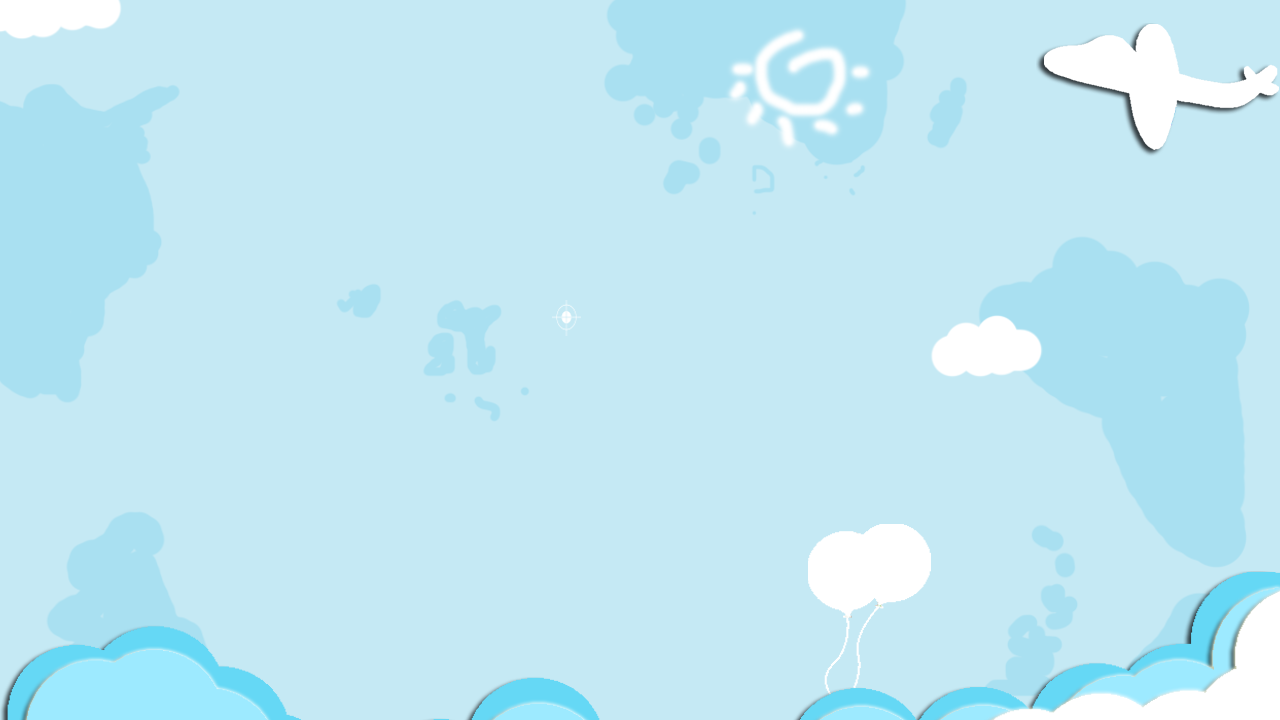 点击加入标题
加入标题
点击添加文字，点击添加文字点击添加文字,点击添加文字，
加入标题
点击添加文字，点击添加文字点击添加文字,点击添加文字，
加入标题
点击添加文字，点击添加文字点击添加文字,点击添加文字，
加入标题
点击添加文字，点击添加文字点击添加文字,点击添加文字，
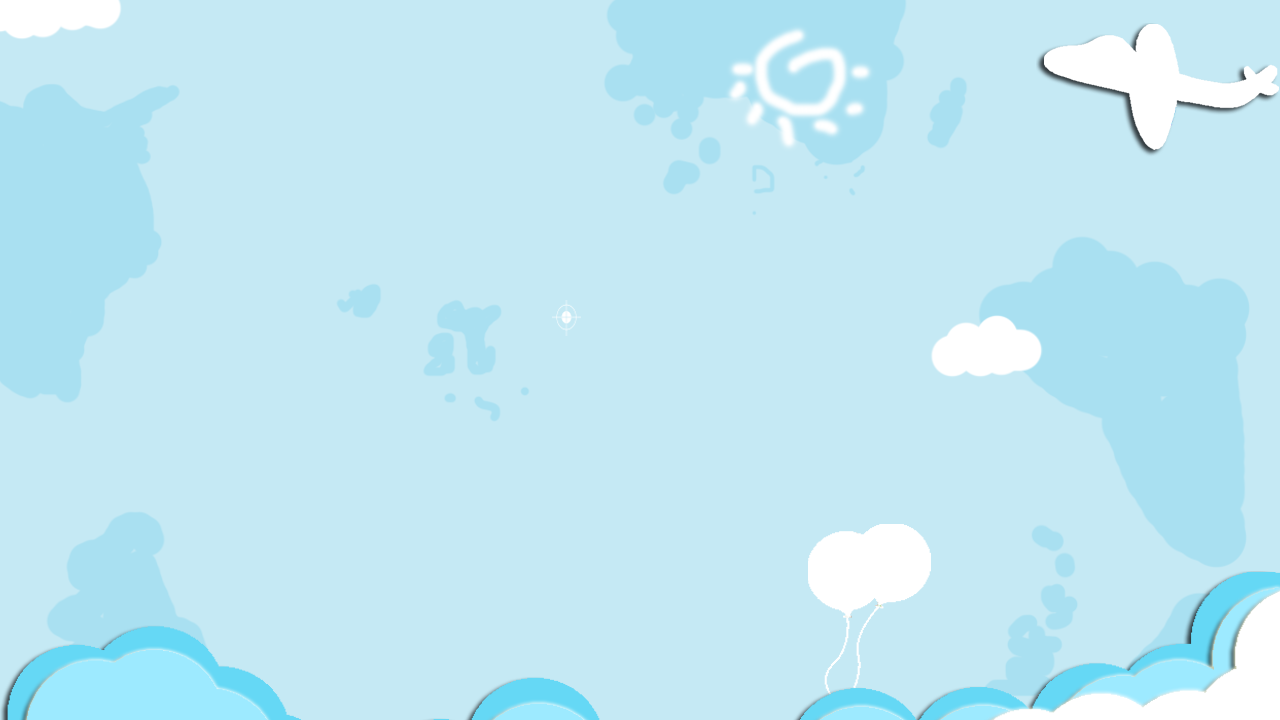 点击加入标题
点击添加文字，点击添加文字点击添加文字,点击添加文字， 点击添加文字，点击添加文字点击添加文字
点击添加文字，点击添加文字点击添加文字,点击添加文字， 点击添加文字，点击添加文字点击添加文字,点击添加文字，
 点击添加文字，点击添加文字点击添加文字,点击添加文字，
 点击添加文字，点击添加文字点击添加文字,点击添加文字，
 点击添加文字，点击添加文字点击添加文字,点击添加文字，
点击添加文字，点击添加文字点击添加文字,点击添加文字， 点击添加文字，点击添加文字点击添加文字,点击添加文字，点击添加文字，点击添加文字点击添加文字,点击添加文字，
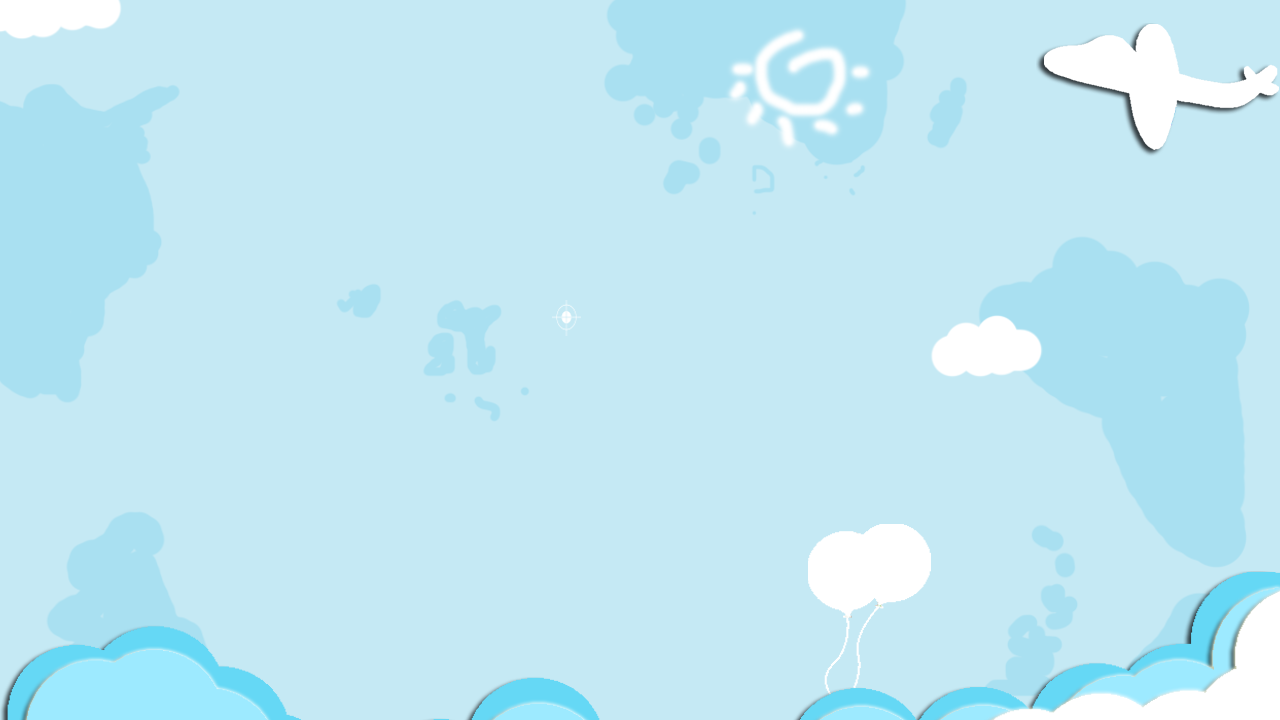 点击加入标题
30%
60%
70%
点击添加文字，点击添加文字点击添加文字,点击添加文字，
点击添加文字，点击添加文字点击添加文字,点击添加文字，
点击添加文字，点击添加文字点击添加文字,点击添加文字，
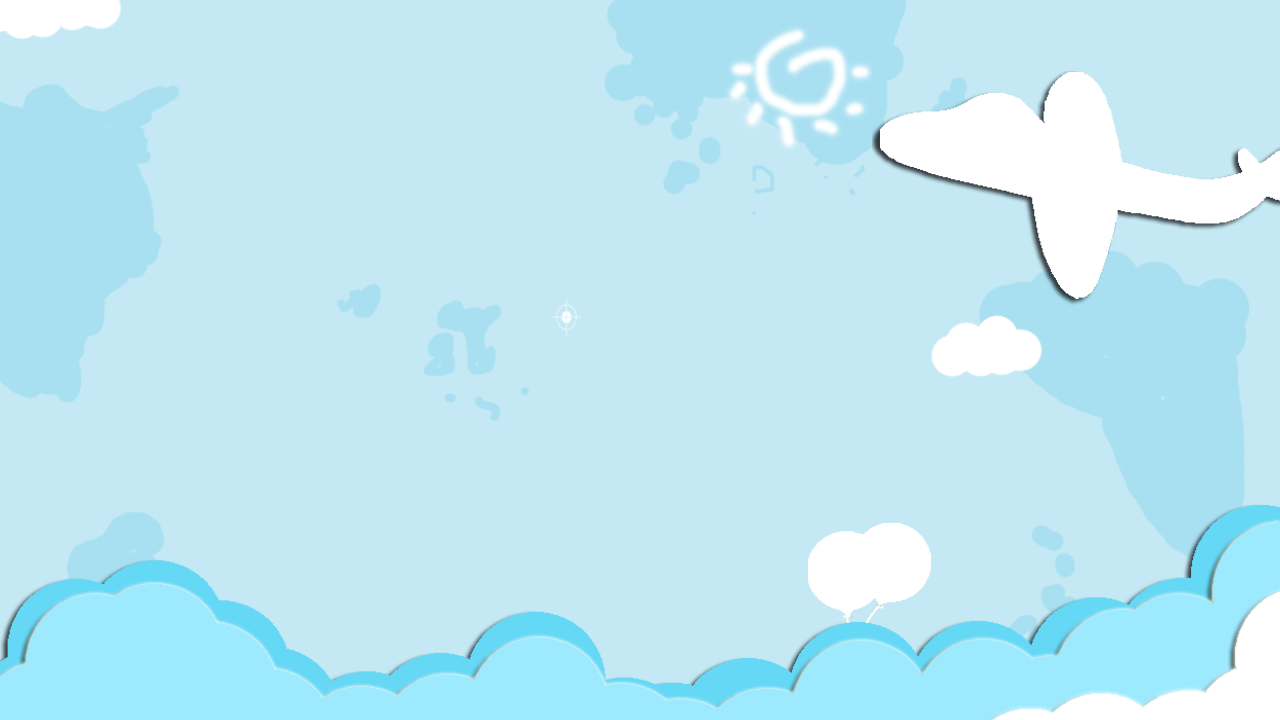 第二张
点击加入标题
THE Scenery DESIGN
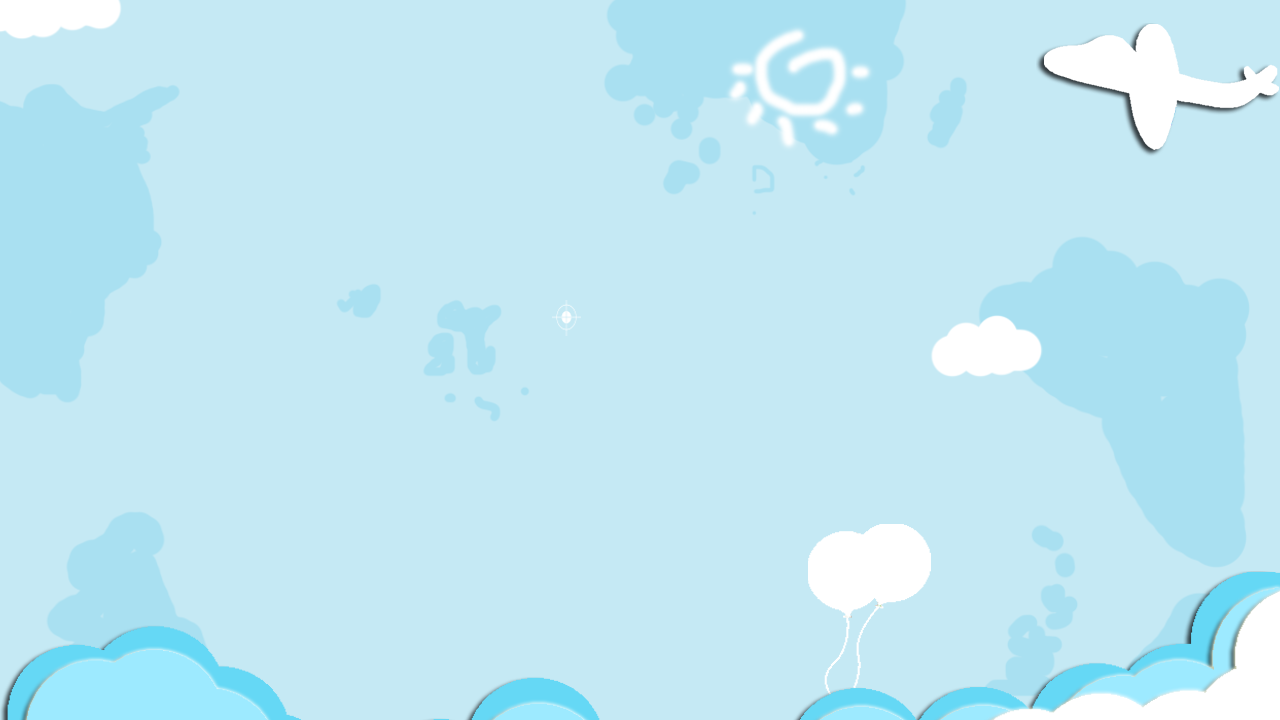 点击加入标题
加入标题描述

 点击添加文字，点击添加文字点击添加文字,点击添加文字， 点击添加文字，点击添加文字点击添加文字,点击添加文字，
点击添加文字，点击添加文字点击添加文字,点击添加文字， 点击添加文字，点击
1
点击添加文字，点击添加文字点击添加文字,点击添加文字， 点击添加文字，点击
2
点击添加文字，点击添加文字点击添加文字,点击添加文字， 点击添加文字，点击点击添加文字，点击添加文字点击添加文字,点击添加文字， 点击添加文字，点击
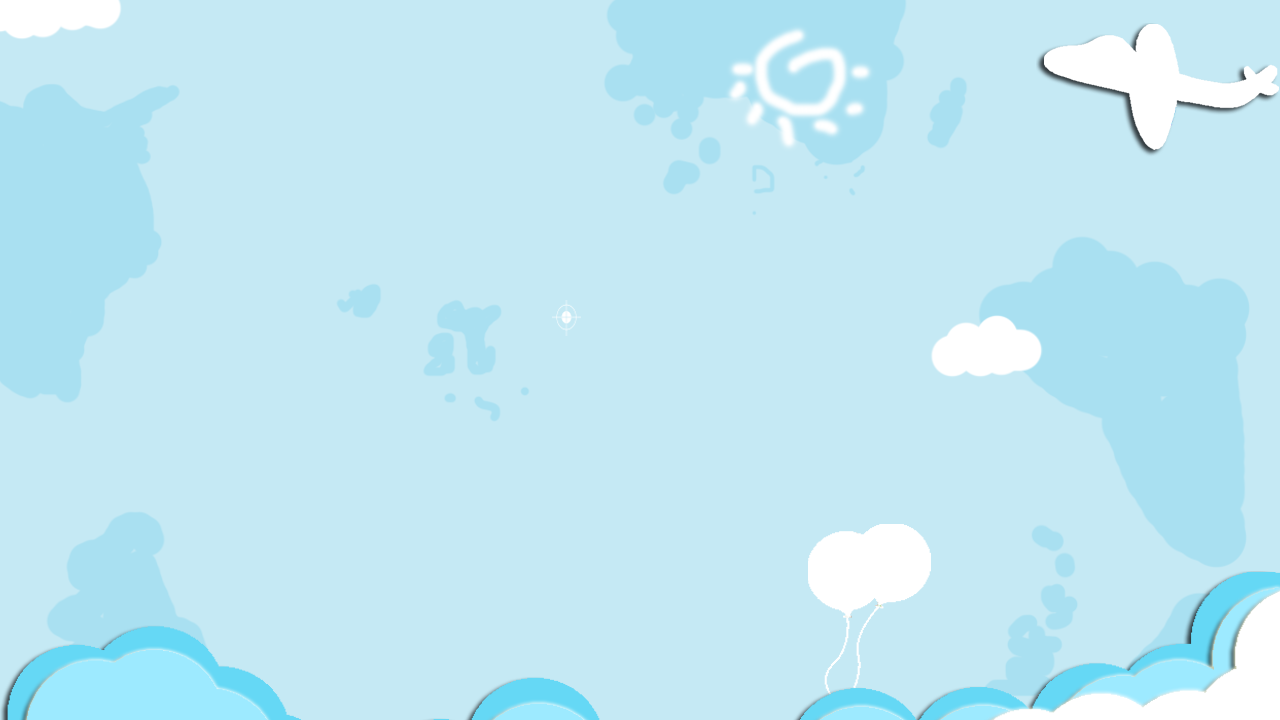 点击加入标题
加入标题
加入标题
加入标题
加入标题
这里输入简单的文字概述这里输入简单字概述这里输简单简单的文字
这里输入简单的文字概述这里输入简单字概述这里输入单简单的文字
这里输入简单的文字概述这里输入简单字概述这里输入单简单的文字
这里输入简单的文字概述这输入简单字概述这里输入简单简单的文字
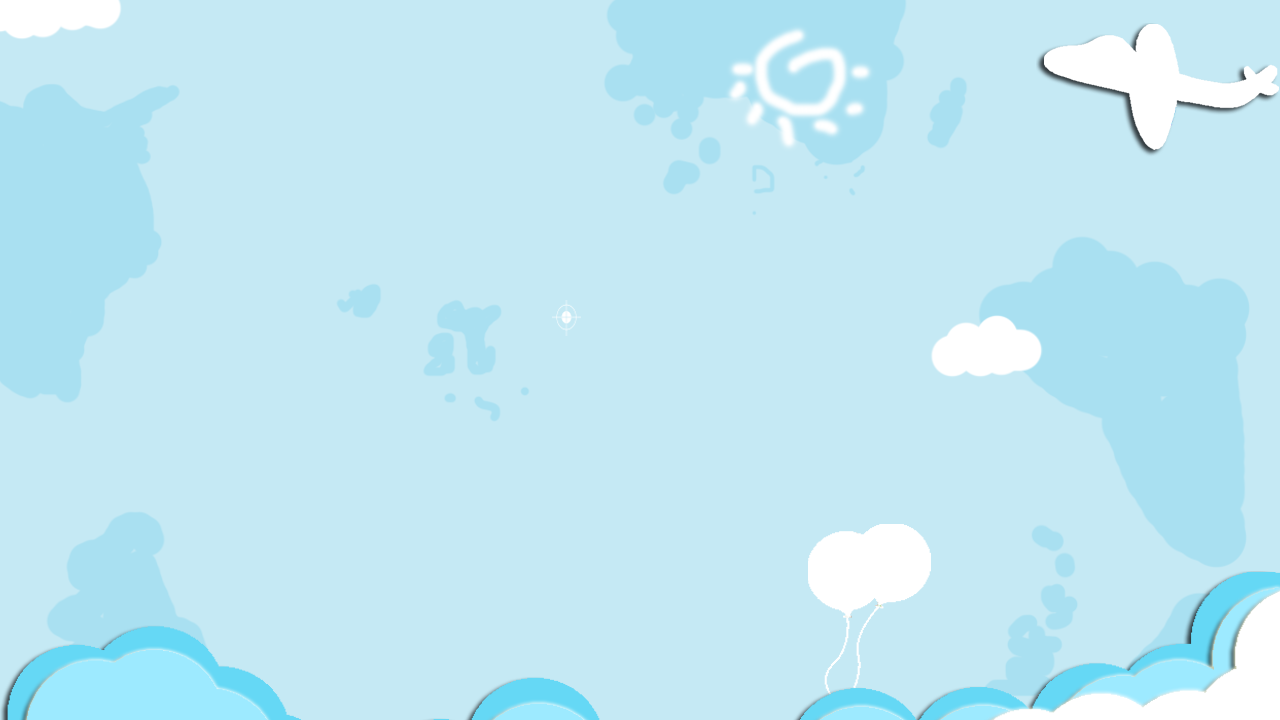 点击加入标题
加入标题
加入标题
加入标题
点击添加文字，点击添加文字点击添加文字,点击添加文字， 点击添加文字
点击添加文字，点击添加文字点击添加文字,点击添加文字， 点击添加文字
点击添加文字，点击添加文字点击添加文字,点击添加文字， 点击添加文字
点击添加文字，点击添加文字点击添加文字,点击添加文字， 点击添加文字，点击添加文字点击添加文字,点击添加文字，点击添加文字，点击添加文字
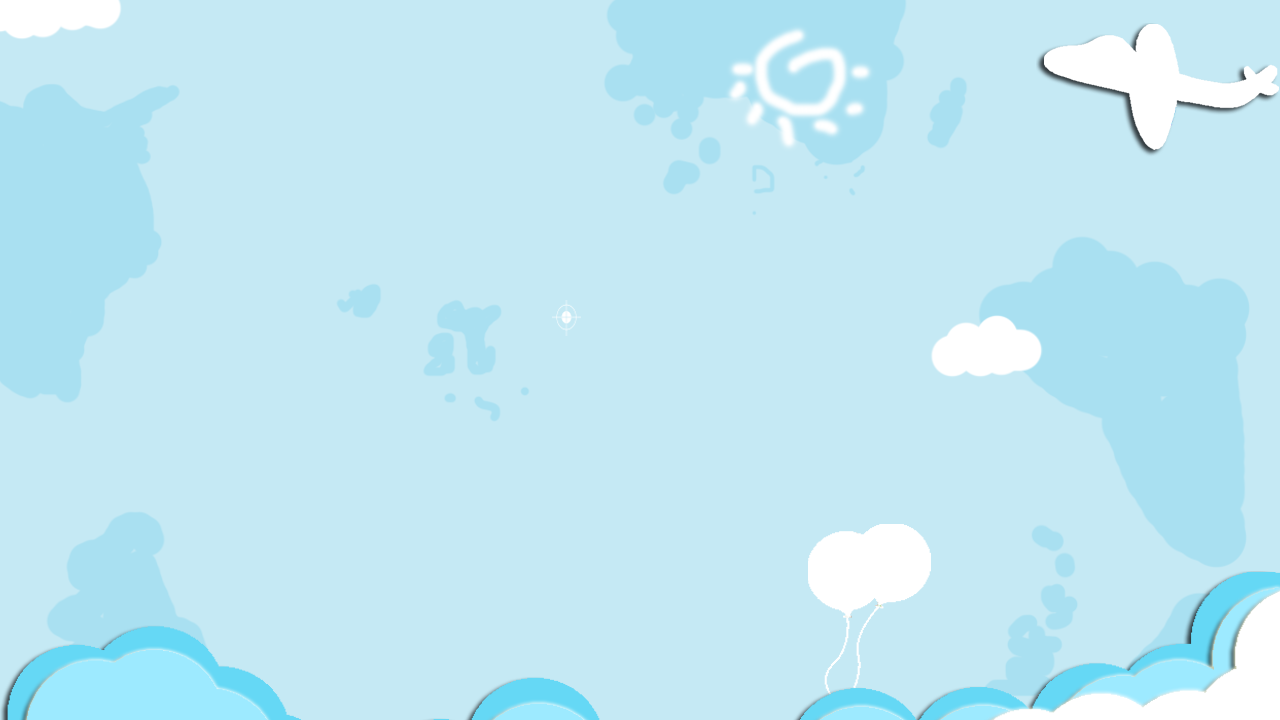 点击加入标题
01
02
加入标题描述
加入标题描述
点击添加文字，点击添加文字点击添加文字,点击添加文字， 点击添加文字
点击添加文字，点击添加文字点击添加文字,点击添加文字， 点击添加文字
加入标题描述
加入标题描述
03
04
点击添加文字，点击添加文字点击添加文字,点击添加文字， 点击添加文字
点击添加文字，点击添加文字点击添加文字,点击添加文字， 点击添加文字
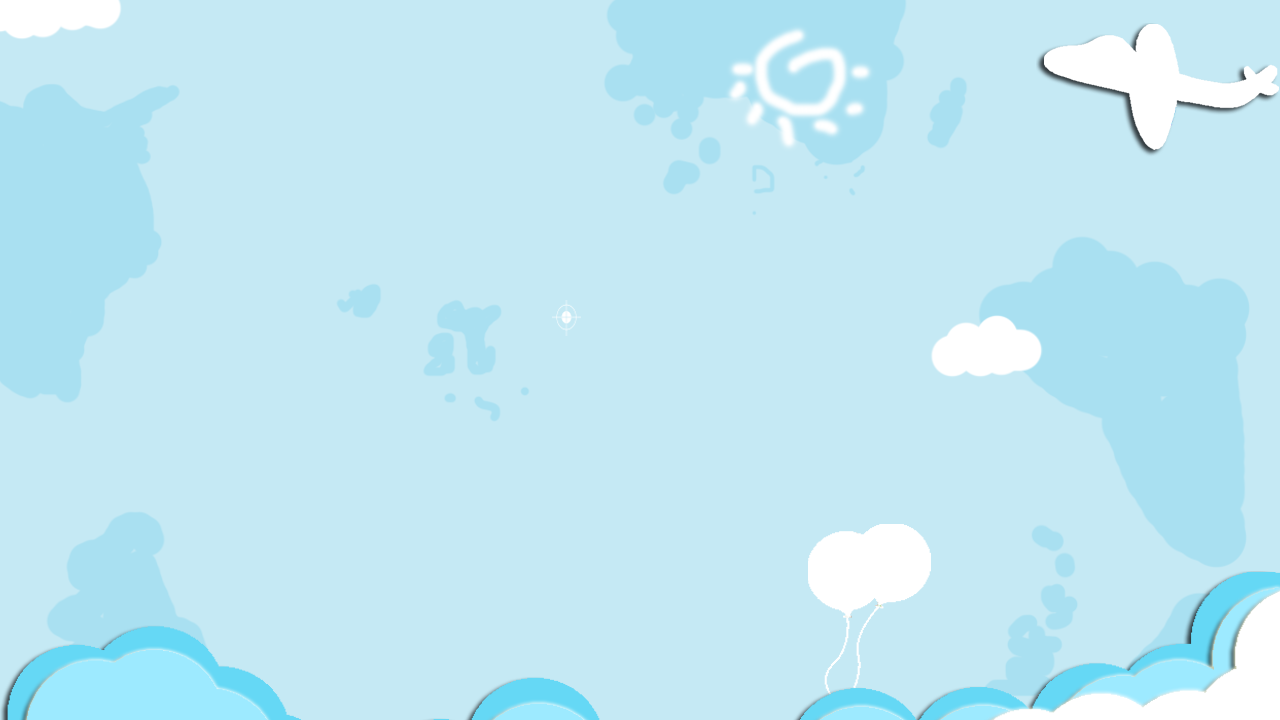 点击加入标题
03
01
04
02
点击添加标题
点击添加标题
您的内容打在这里，或者通过复制您的文本后，在此框中选择粘贴，并选择只保留文字。
您的内容打在这里，或者通过复制您的文本后，在此框中选择粘贴，并选择只保留文字。
点击添加标题
点击添加标题
您的内容打在这里，或者通过复制您的文本后，在此框中选择粘贴，并选择只保留文字。
您的内容打在这里，或者通过复制您的文本后，在此框中选择粘贴，并选择只保留文字。
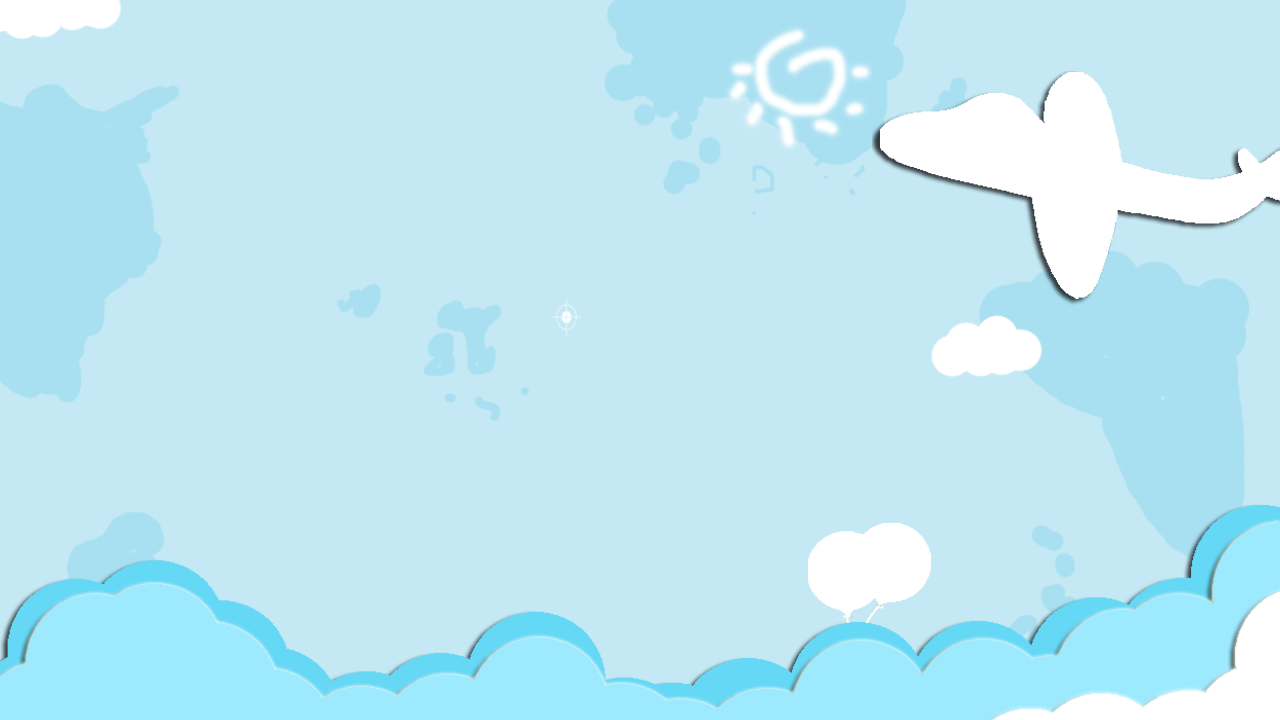 第三张
点击加入标题
THE Scenery DESIGN
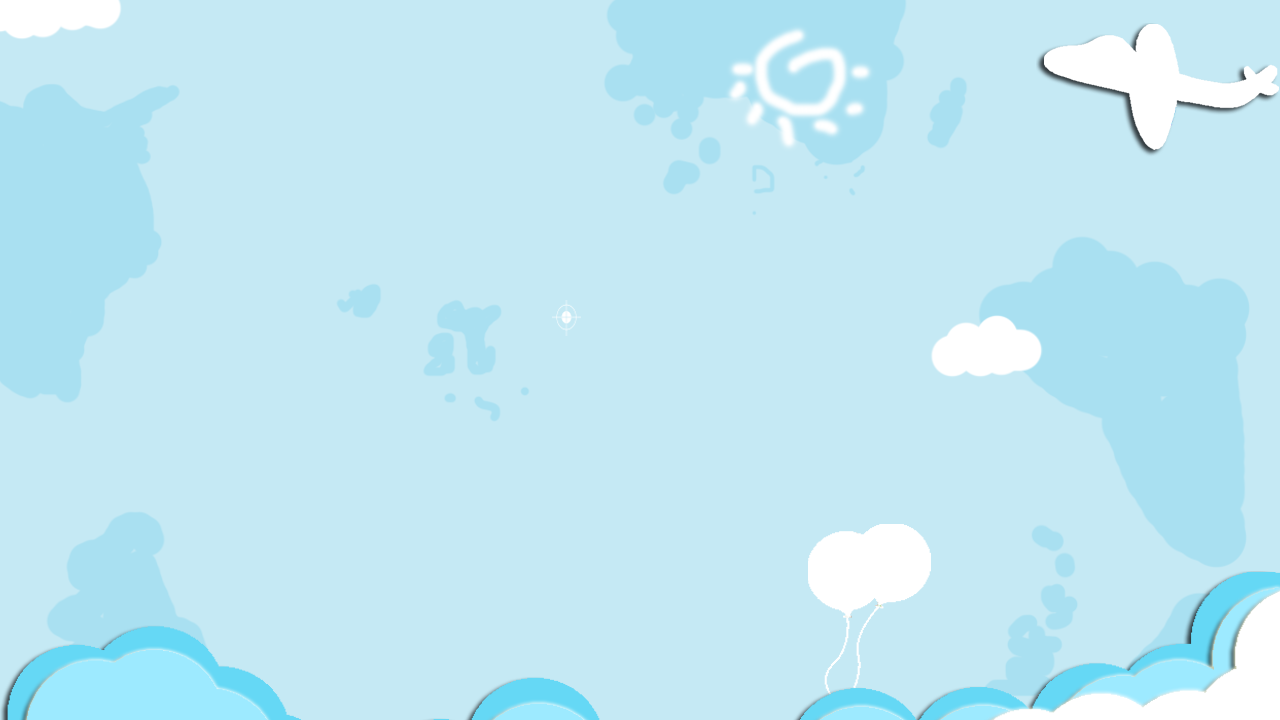 点击加入标题
1
此处添加详细文本描述，此处添加详细文本描述，此处添加详细文本描述，此处添加详细文本描述，此处添加详细文本描述，此处添加详细文本描述，
2
此处添加详细文本描述，此处添加详细文本描述，此处添加详细文本描述，此处添加详细文本描述，此处添加详细文本描述，此处添加详细文本描述，
3
此处添加详细文本描述，此处添加详细文本描述，此处添加详细文本描述，此处添加详细文本描述，此处添加详细文本描述，此处添加详细文本描述，
4
此处添加详细文本描述，此处添加详细文本描述，此处添加详细文本描述，此处添加详细文本描述，此处添加详细文本描述，此处添加详细文本描述，
此处添加详细文本描述，此处添加详细文本描述，此处添加详细文本描述，
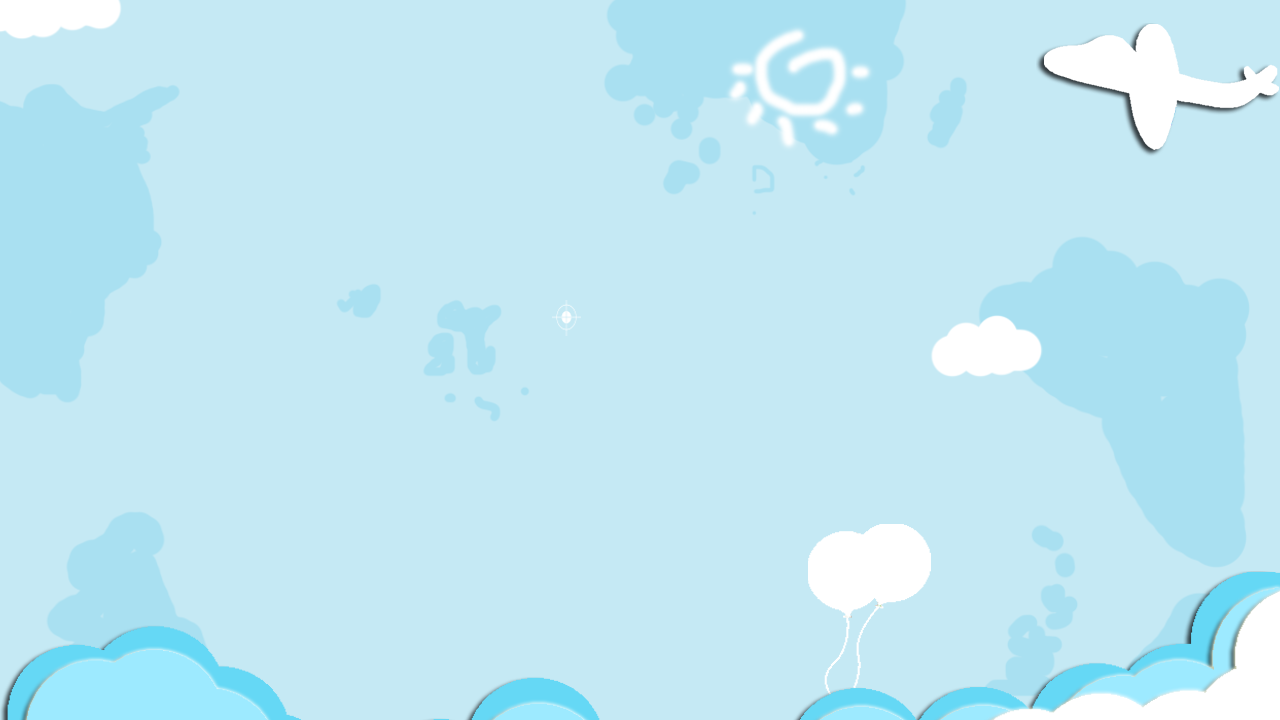 点击加入标题
此处添加标题
此处添加详细文本描述，建议与标题相关并符合整体语言风格，语言描述尽量简洁生动。
加入标题
此处添加详细文本描述，建议与标题相关并符合整体语言风格，语言描述尽量简洁生动。
1
加入标题
此处添加详细文本描述，建议与标题相关并符合整体语言风格，语言描述尽量简洁生动。
2
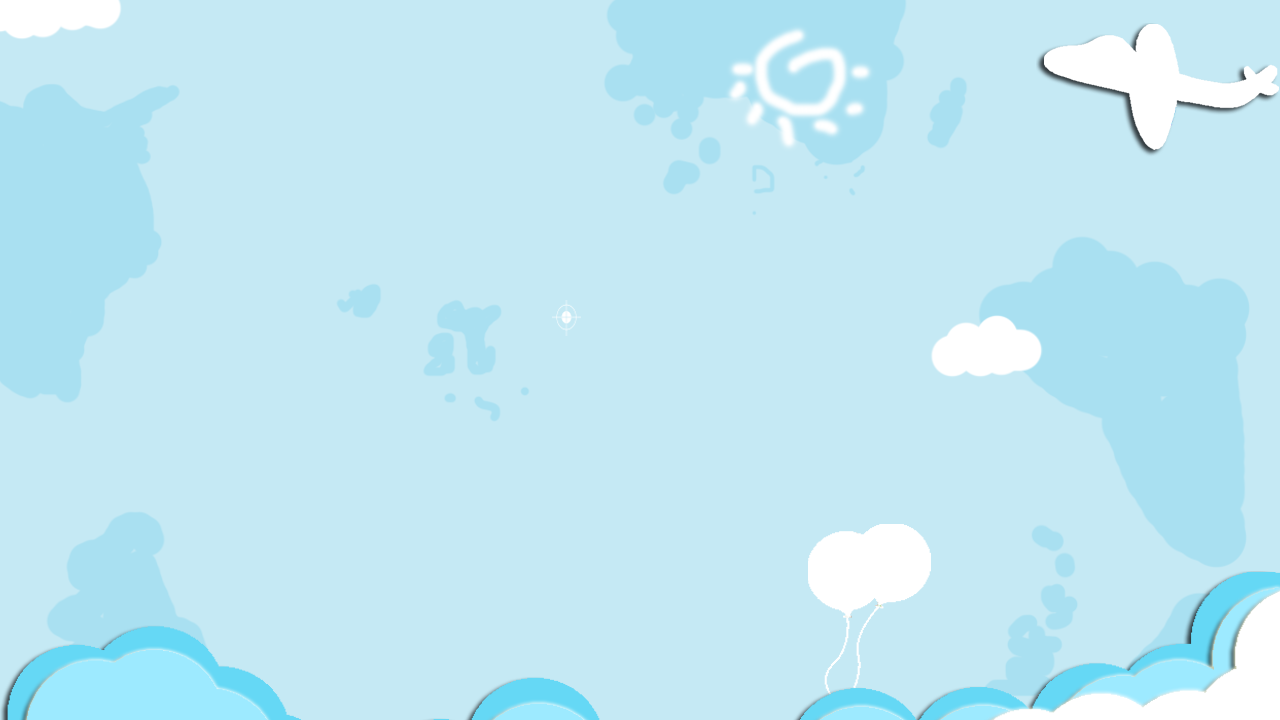 点击加入标题
请替换文字内容
请替换文字内容
请替换文字内容
请替换文字内容
此处添加详细文本描述，建议与标题相关并符合整体语言风格，描述尽量简洁生动。
此处添加详细文本描述，建议与标题相关并符合整体语言风格，描述尽量简洁生动。
此处添加详细文本描述，建议与标题相关并符合整体语言风格，描述尽量简洁生动。
此处添加详细文本描述，建议与标题相关并符合整体语言风格，描述尽量简洁生动。
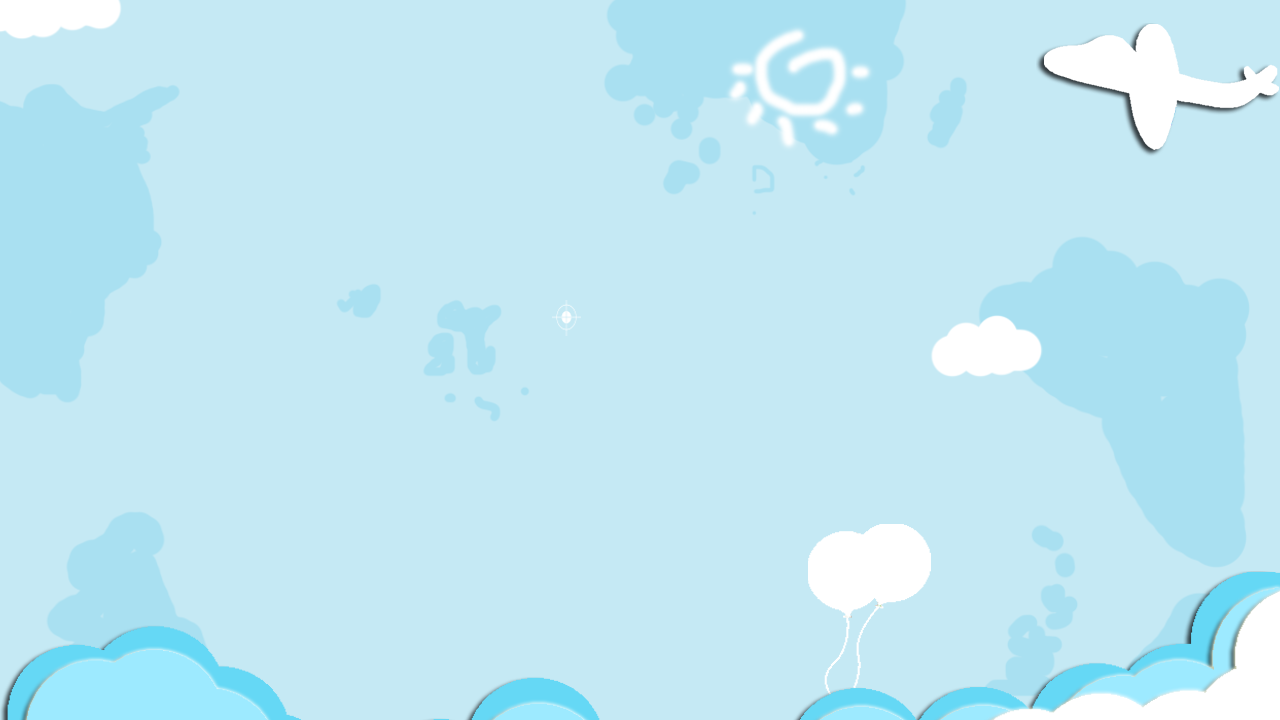 点击加入标题
标题
点击添加内容
点击添加内容
点击添加内容
点击添加内容
请替换文字内容，添加相关标题，修改文字内容，也可以直接复制你的内容到此。请替换文字内容，添加相关标题，修改文字内容，也可以直接复制你的内容到此。请替换文字内容，添加相关标题，修改文字内容，也可以直接复制你的内容到此。请替换文字内容，添加相关标题，修改文字内容，也可以直接复制你的内容到此。请替换文字内容，添加相关标题，修改文字内容
标题
点击添加内容
点击添加内容
点击添加内容
点击添加内容
请替换文字内容，添加相关标题，修改文字内容，也可以直接复制你的内容到此。请替换文字内容，添加相关标题，修改文字内容，也可以直接复制你的内容到此。请替换文字内容，，修改文字内容，也可以直接复制你的内容到此。请替换文字修改文字内
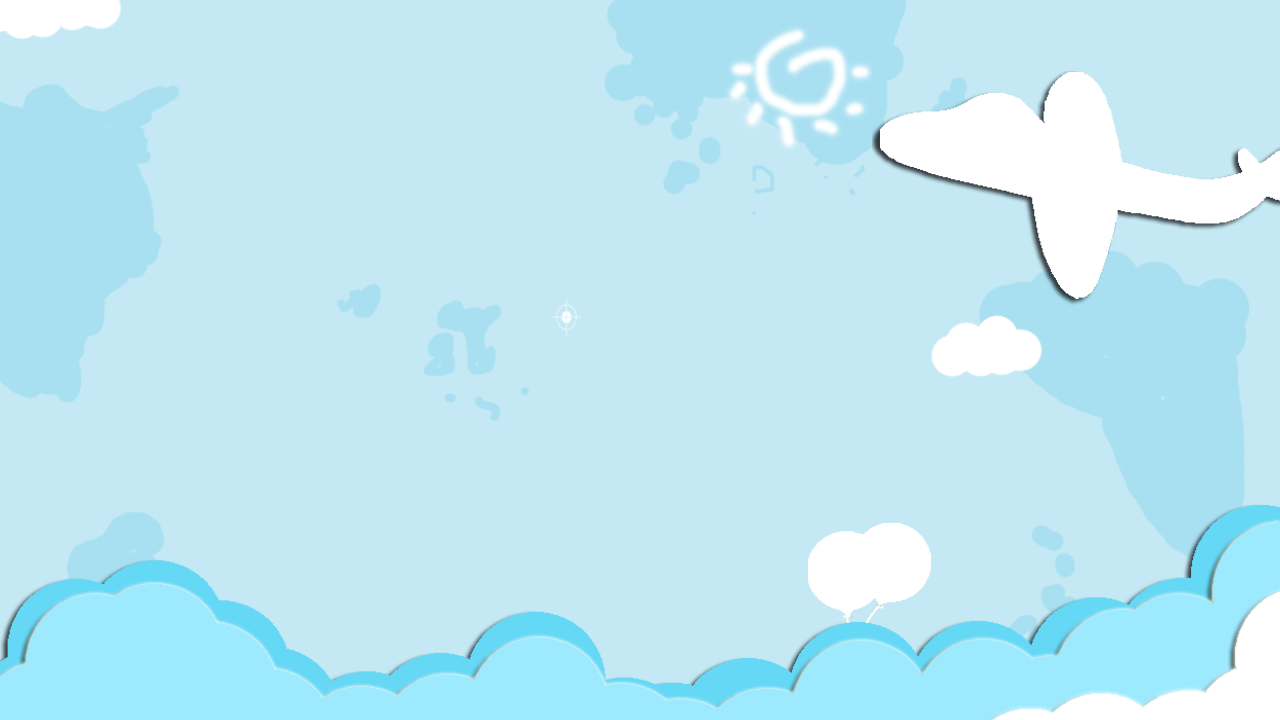 第四张
点击加入标题
THE Scenery DESIGN
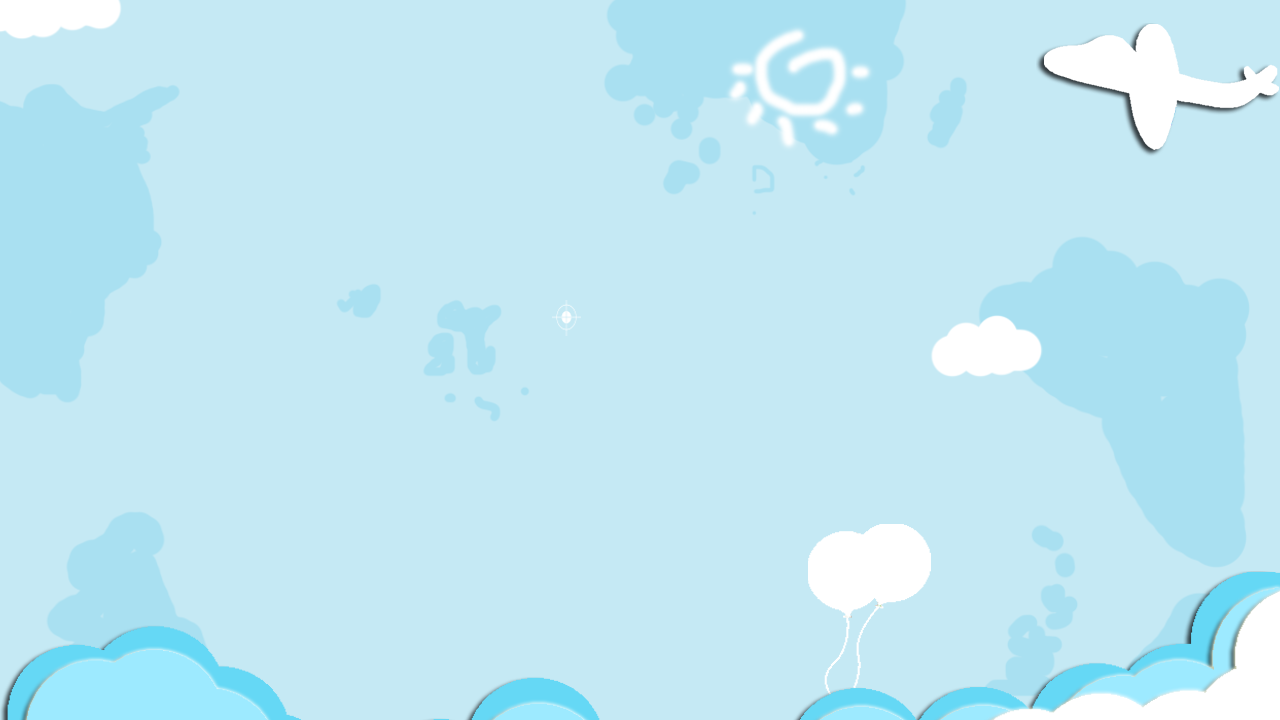 点击加入标题
单击编辑标题
单击编辑标题
单击此处可编辑内容，根据您的需要自由拉伸文本框大小
单击此处可编辑内容，根据您的需要自由拉伸文本框大小
单击编辑标题
单击编辑标题
单击编辑标题
单击此处编辑您要的内容，单击此处编辑您要的内容，单击此处编辑您要的内容，单击此处编辑您要的内容，单击此处编辑您要的内容，
单击此处编辑您要的内容，单击此处编辑您要的内容，单击此处编辑您要的内容，单击此处编辑您要的内容，单击此处编辑您要的内容，
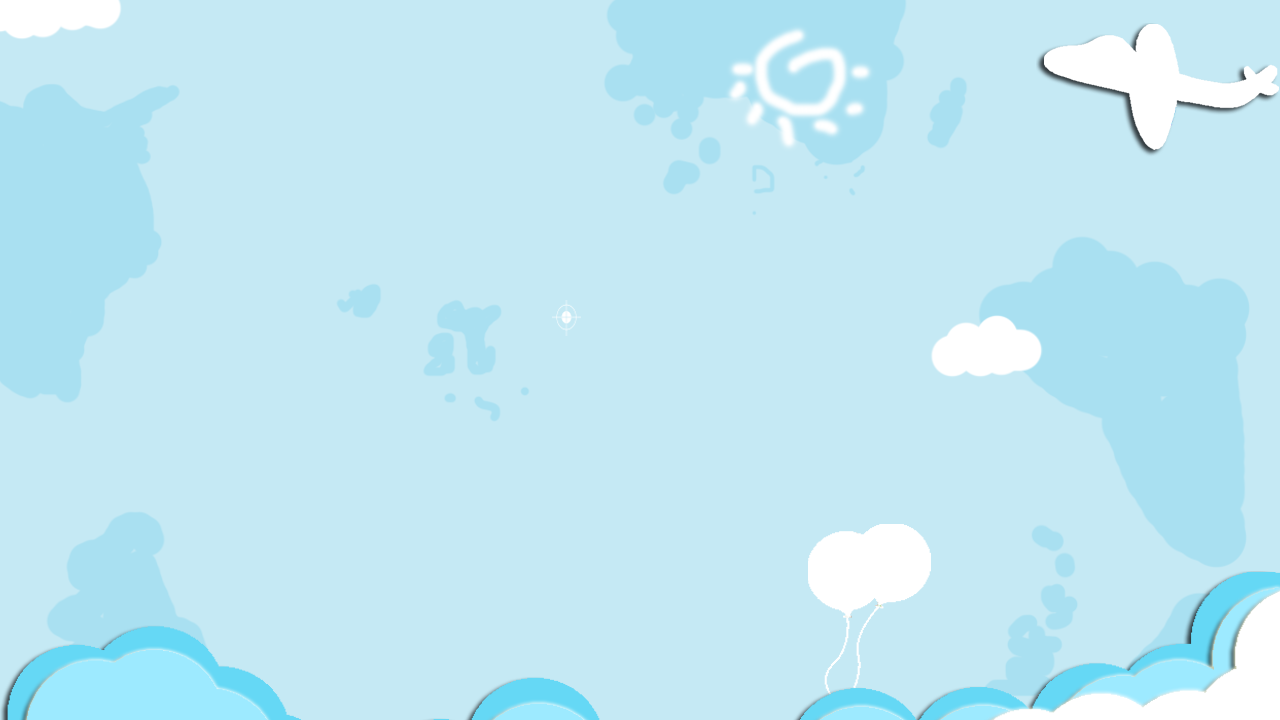 点击加入标题
标题
输入内容
标题
输入内容
标题
输入内容
标题文字内容
您的内容打在这里，或者通过复制您的文本后，在此框中选择粘贴，并选择只保留文字。您的内容打在这里，或者通过复制您的文本后，在此框中选择粘贴，并选择只保留文字。
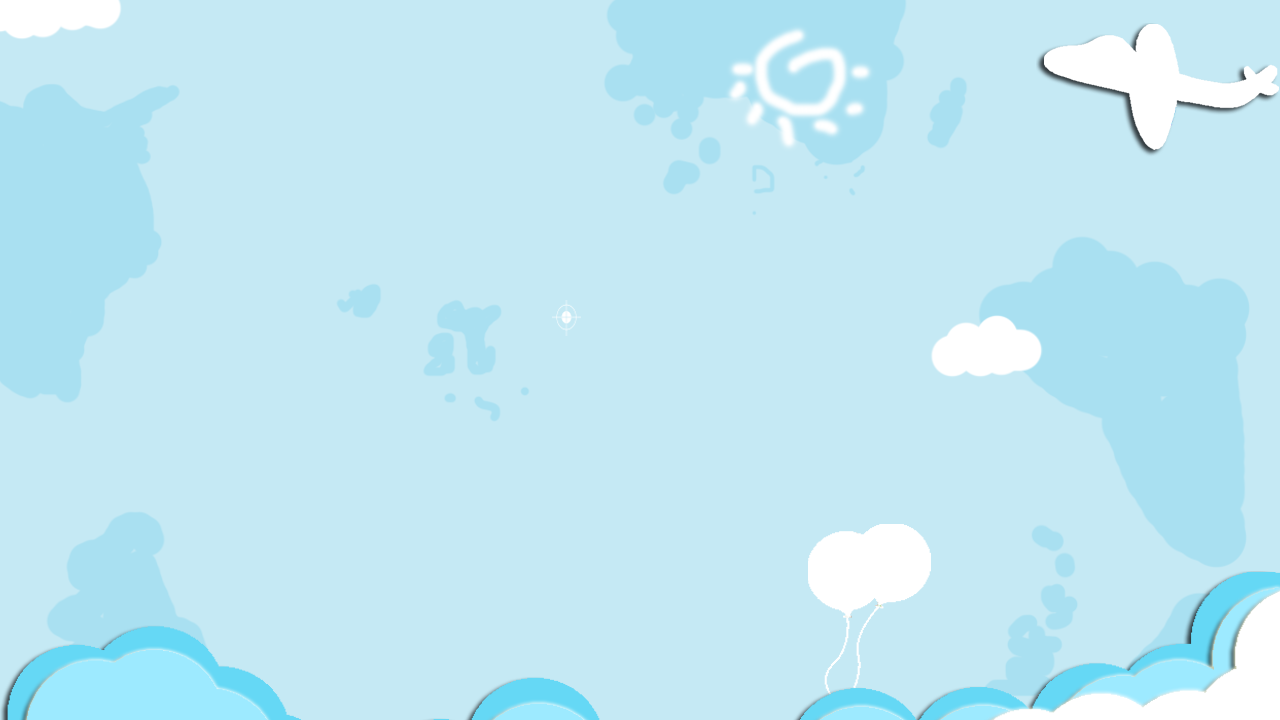 点击加入标题
点击添加文字，点击添加文字点击添加文字,点击添加文字， 点击添加文字，点击添加文字点击添加文字
点击添加文字，点击添加文字点击添加文字,点击添加文字， 点击添加文字，点击添加文字点击添加文字,点击添加文字，
 点击添加文字，点击添加文字点击添加文字,点击添加文字，
 点击添加文字，点击添加文字点击添加文字,点击添加文字，
 点击添加文字，点击添加文字点击添加文字,点击添加文字，
加入你的标题
此处添加详细文本描述，此处添加详细文本描述，此处添加详细文本描述，
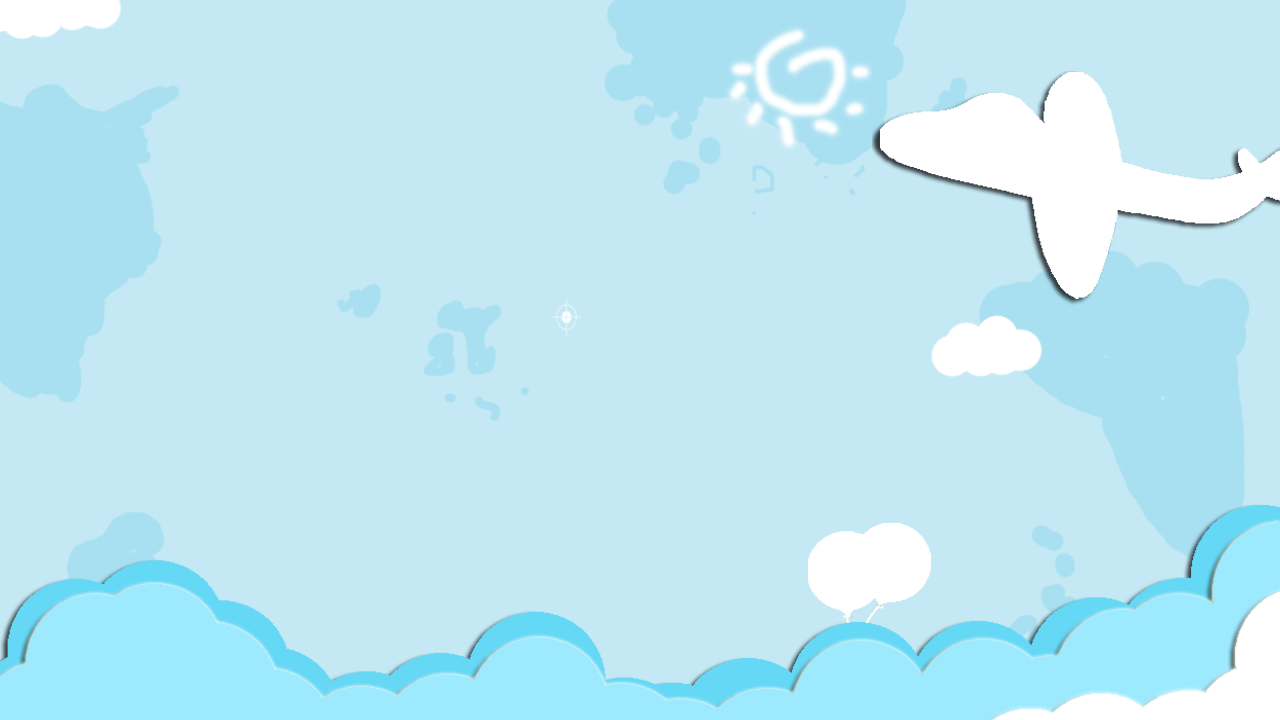 谢谢观看！